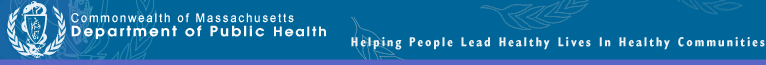 Drug Formulary Commission
Bureau of Health Professions Licensure
Department of Public Health
December 14, 2017
Slide 1
Presentation Agenda
Review of October 19th meeting
Draft Formulary Regulations
105 CMR 720: Drug Formulary Commission 
(FKA: List of Interchangeable Drug Products)
Schedule
Guidance
Prescriber Education
Cost Impact Review
Next Steps
Slide 2
Formulary Review and Evaluation
Draft Amended Formulary
Slide 3
Promulgation of Regulation and Formulary
History
Proposed 105 CMR 720, List of Interchangeable Drug Products, including draft formulary, as redrafted, to the Public Health Council (PHC)  (11/9/2016)
Public hearing held on proposed changes to regulation (1/19/2017)
DPH staff reviewed comments and further amended, including  the addition of several new DFC approved IADs.
Public hearing held on proposed changes to regulation (7/7/2017)
PHC promulgated 105 CMR 720, Drug Formulary Commission (f.k.a. List of Interchangeable Drug Products), including draft formulary (8/9/2017)
Next Steps
Issue guidance, including special substitution considerations, and the requirements and process of substitution.
Review by Secretary of State  Regulation becomes effective (early 2018).
Conduct prescriber education on abuse deterrent substitutes.
Slide 4
Formulary Guidance Background
This draft formulary is a tool for prescribers when continuing and initiating the treatment of pain.
Guidance will be issued approximately one month prior to the regulation, including the draft formulary, becoming effective.
“No Substitution”
The following items on a Schedule II prescription may not be changed by a pharmacist, pursuant to applicable DEA rules:
Name of Patient
Name of the Drug
Name of the Prescriber
Date of the Prescription
Prescriber unavailable
Slide 5
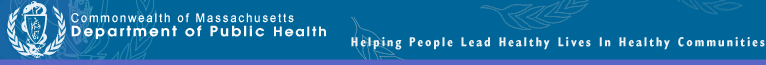 Drug Formulary Commission
Executive Session
Slide 6
Prescriber Education
GOAL: Finalize a plan for prescriber education.

With content and curriculum that is:
Informative
Simple
Relevant

Using methods and media that are:
Convenient
Brief
Inclusive
Engaging
Slide 7
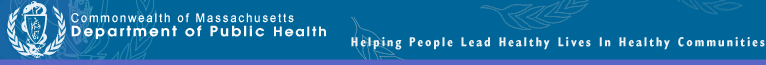 Cost Impact Review
Discussion
Slide 8
Meeting Schedule
Tentative 3rd Thursday Schedule
January 18, 2018
February 15, 2018
March 15, 2018
April 19, 2018 (school vacation)
Slide 9
Meeting Summary
Meeting Recap

Next Steps

Next Meeting (tentative) 
January 18, 2017
9:00AM to 12:00PM
@ 250 Washington Street (Boston, MA)
Slide 10